Pursuing organic equivalence arrangements
Political justification for engaging in organic trade negotiations
Benefits of equivalence arrangements
Equivalence reduces transaction costs for domestic organic producers to be able to export: no need for another certification.
Studies have shown clear impact of bilateral equivalence agreements in boosting organic trade (exports increased by 200%).
Make life easier for exporters and importers regarding organic shipment procedures  less admin. work for the competent authority.
HOWEVER, those benefits apply to a situation where there is a domestic mandatory organic regulation. If the country does not have a mandatory domestic organic regulation, installing one just in hope of pursing equivalence is NOT a good strategy.
3
[Speaker Notes: Even if obtaining equivalence is a very appealing milestone for an exporting country its value in terms of boosting exports should not be overestimated. In particular, the strategy pursued by some governments to develop a national organic regulation (at a very early stage of development of their sector) that mimics the regulation of their desired export market (often the EU or the US) in hope of securing a future equivalence agreement has proven to be ill-conceived. There will be more negative impacts from the imposition of a “foreign-inspired” regulation on their domestic organic sector than there will be when (and if) the country ever achieves equivalence. Pursuing equivalence is a legitimate goal but should not be done at all costs and policy makers should look realistically at the chances of equivalence success versus the need for responding to the needs of their domestic organic sector first.]
Possible ways to engage in organic trade negotiations
Pursuing organic trade negotiations
Unilateral equivalence recognition by the EU as was done in the past is no longer possible. Now EU negotiates only bilateral equivalence. Priorities have shifted.
Bilateral equivalence is a lengthy and very political process (e.g. USA-EU negotiations lasted a decade). Small countries with small organic market do not come on top of the priority list.
Pursuing regional harmonization and/or equivalence are more achievable goals for many small countries or countries with an emerging organic sector.
At the global level, there are multi-lateral equivalence tools: the IFOAM Family of Standards and the IFOAM list of recognized conformity assessment systems  option to gain access to some new emerging markets.
[Speaker Notes: Multi-lateral equivalence tools: Interested countries should contact IFOAM-Organics International to enquire about those options.]
Country examples
Global picture of equivalence
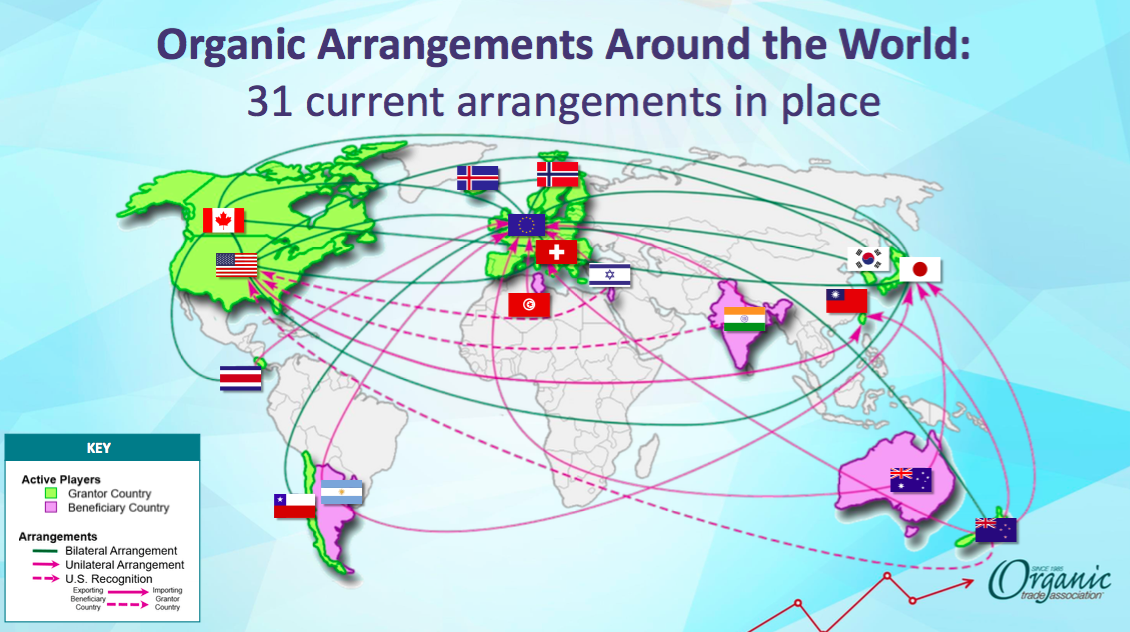 Source: Organic Trade Association USA
7
Regional harmonization processes
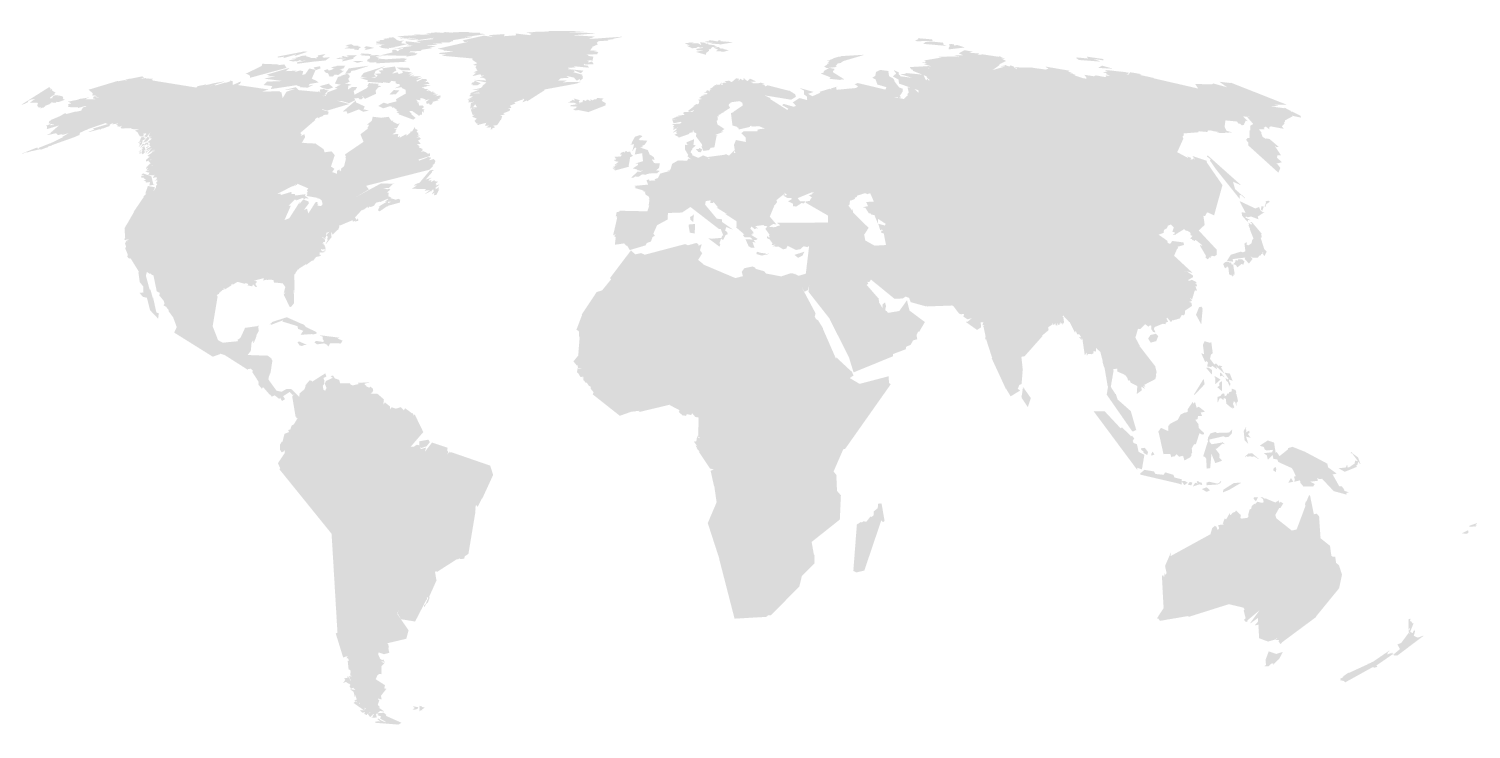 South East Asia
Central America
East Africa
Pacific Community
8
[Speaker Notes: In green are the processes that have led to a joint regional standard (previous different national standards have been dropped) and a joint Organic Guarantee System (OGS), meaning products can flow freely within those regional systems, with one organic label.
In orange are the processes that are ongoing and where a regional standard has been produced but has not yet led to full harmonization of all country’s regulations or to a joint OGS, so impact on trade is not yet there, but may be in the future.]
Costa Rica
Exports around EUR 20 million/year of organic products (whereas domestic market is 2 million).
Exports mostly to EU and North America.
EU equivalence achieved in 2003 with support from an expert task force of Costa Rica stakeholders.  Followed by Switzerland and Canada after their own equivalence with EU.
Costa Rica’s regulation is export-oriented, but it managed to preserve some specificities for the domestic market such as PGS recognition (no impact on export acceptance).
9
[Speaker Notes: Equivalence with Canada is bilateral.]
Pitfalls and challenges of this form of support
Lessons learned
Seeking equivalence before the whole chain and controls are developed is a waste of time. 
Equivalence is difficult to achieve. Small countries with weak organic sector, and/or who have a recently-established and not yet credibly functioning organic control system will not manage to gain recognition by their target market (EU & US).  Attempt more regional approaches with neighbors and other small countries. 
Trade negotiations are long and expensive. Before engaging in trade negotiations, consider establishing specific HS subcodes for organic products, to track organic trade to various target markets  will allow better prioritization in equivalency negotiations.
11
[Speaker Notes: HS= Harmonized Systems, an international harmonized commodity description and coding system.]
Thank you for your attention!
Complete policy toolkit available at www.ifoam.bio